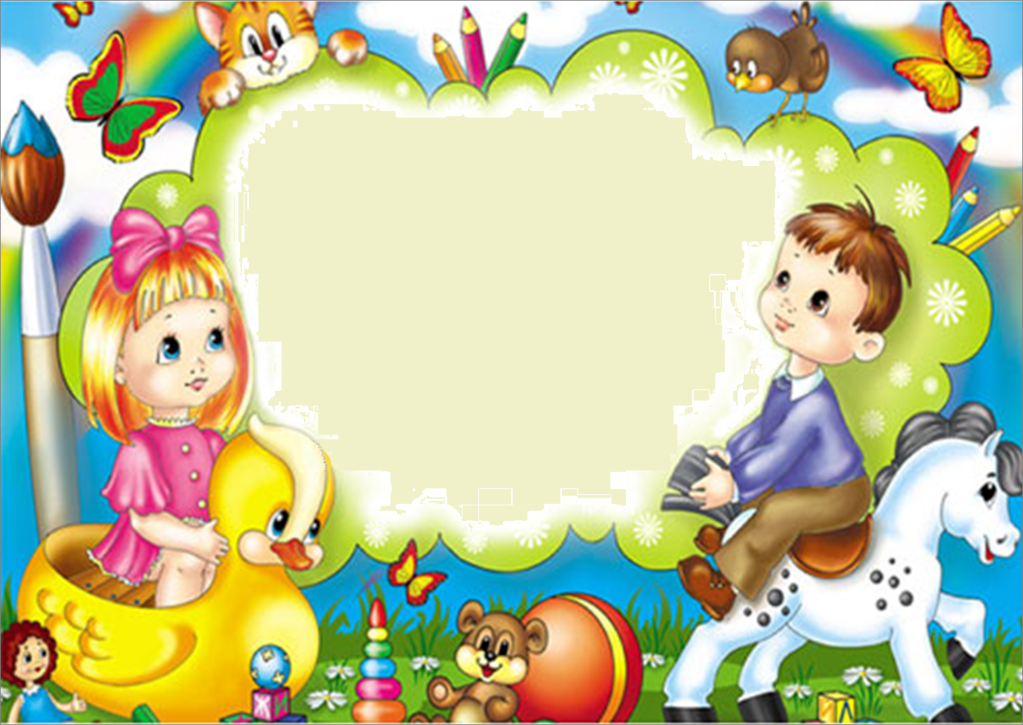 «Пальчиковые игры и упражнения как средство развития речи и мелкой моторики у дошкольников»
Выполнила воспитатель МБОУ
«Начальная школа- детский сад №44»

 Воронько О.И.
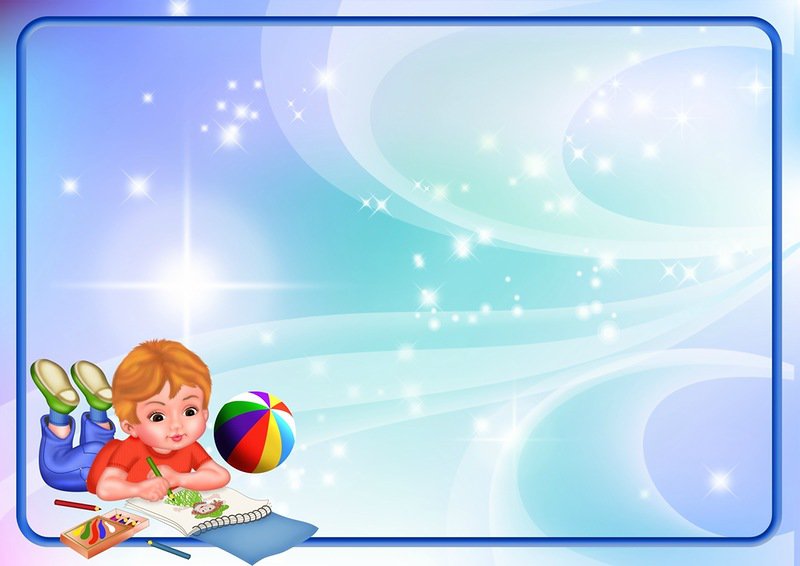 Пальчиковые игры - это инсценировка каких-либо рифмованных историй, сказок при помощи пальцев.
Значение подобных игр для малышей трудно переоценить. Пальчиковые игры способствуют развитию мелкой моторики, которая, в свою очередь, стимулирует развитие многих зон головного мозга, и, в большей степени, речевых центров.
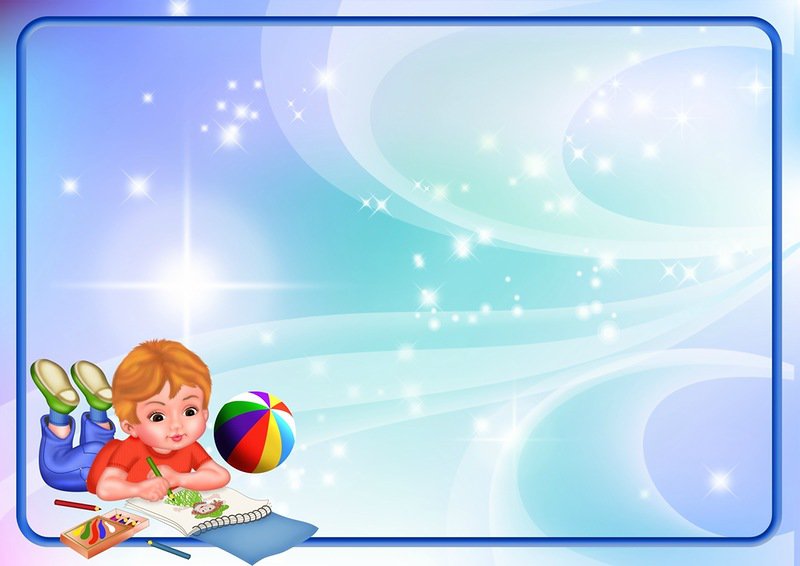 Учёными была выявлена з а к о н о м е р н о с т ь:
ЕСЛИ развитие движений    
   пальцев         
   соответствует возрасту, 



     ТО и речевое развитие    
      находится в 
      пределах нормы и наоборот.
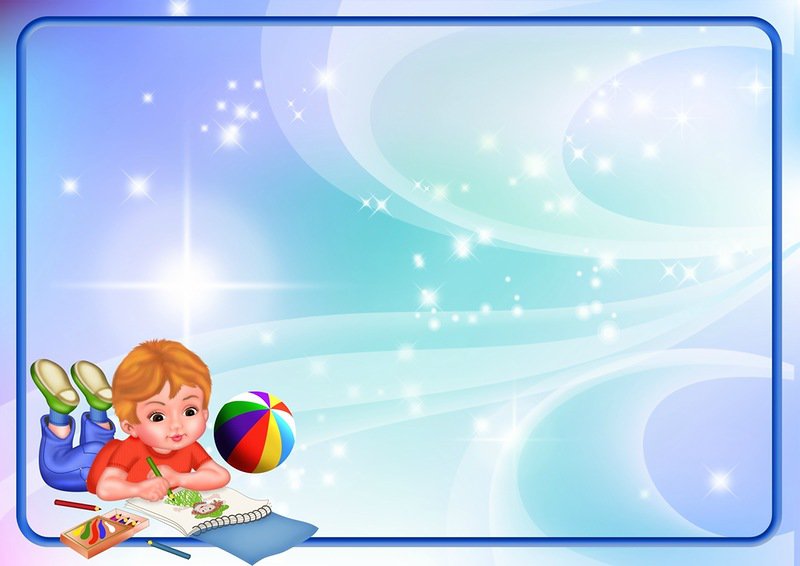 Группы пальчиковых игр
Игры – манипуляции.
Сюжетные пальчиковые  упражнения
Пальчиковые упражнения в сочетании со звуковой гимнастикой.
Пальчиковые кинезиологические упражнения («гимнастика мозга»)
Пальчиковые упражнения в сочетании с самомассажем кистей и пальцев рук.
Театр в руке.
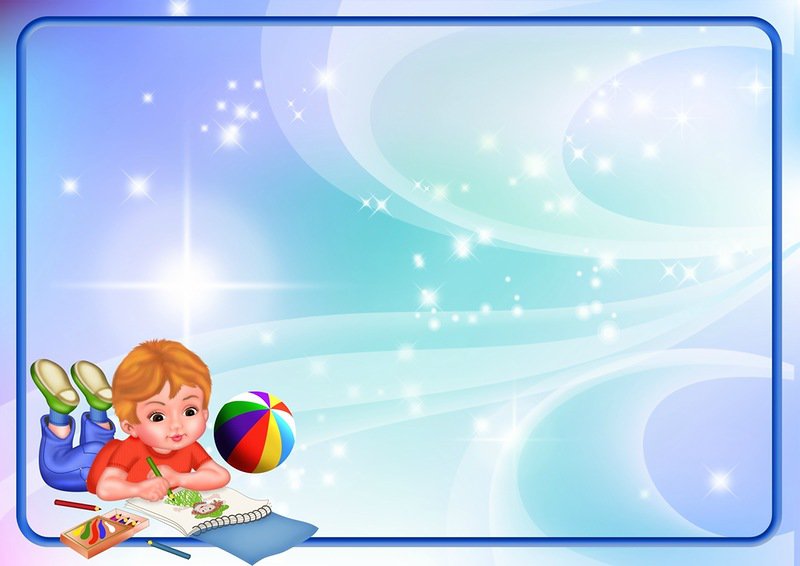 Очень важным фактором для развития речи является то, что в пальчиковых играх все подражательные действия сопровождаются стихами. Стихи привлекают внимание малышей и легко запоминаются. 
В ходе "пальчиковых игр" дети, повторяя движения взрослых, активизируют моторику рук. Тем самым вырабатывается ловкость, умение управлять своими движениями, концентрировать внимание на одном виде деятельности.
Пальчиковые игры дают возможность родителям и воспитателям играть c малышами, радовать их и, вместе с тем,  развивать речь и мелкую моторику . Такие игры формируют добрые взаимоотношения между детьми, а также между взрослым и ребёнком.
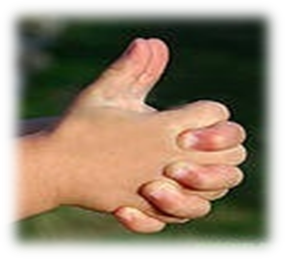 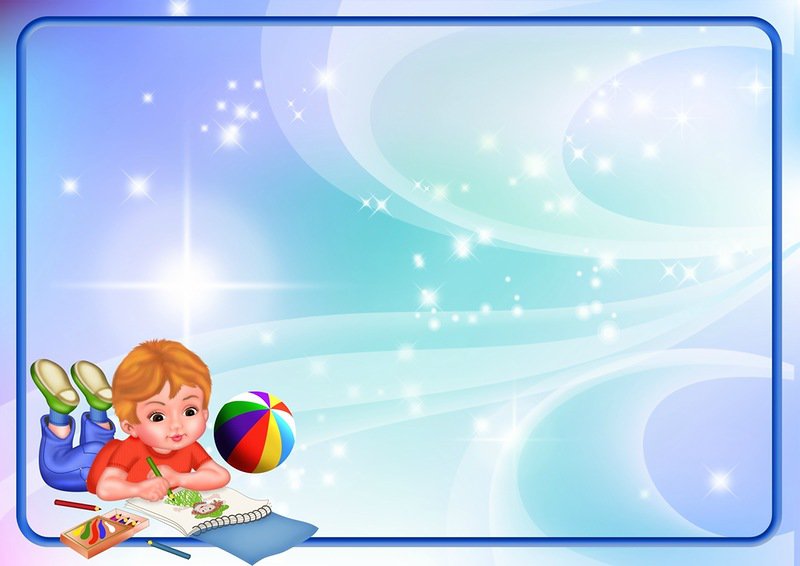 Пальчиковые игры для малышей, развивая мелкую моторику кистей рук, являются отличным средством подготовки руки ребенка к выполнению разнообразных действий. 
Это и рисование, и различные манипуляции с мелкими предметами, а главное – это подготовка руки к письму.
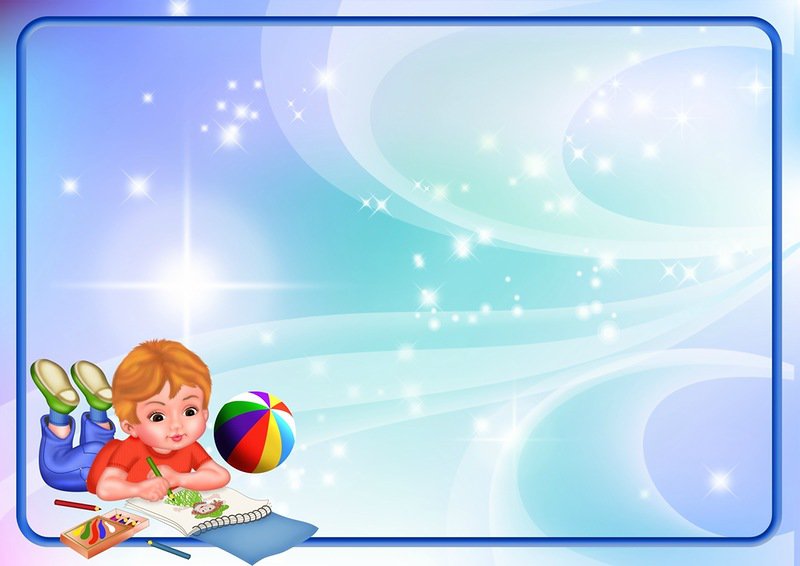 Покатаю я в рукахШарики, горошки.Быть послушными учуПальчики, ладошки.
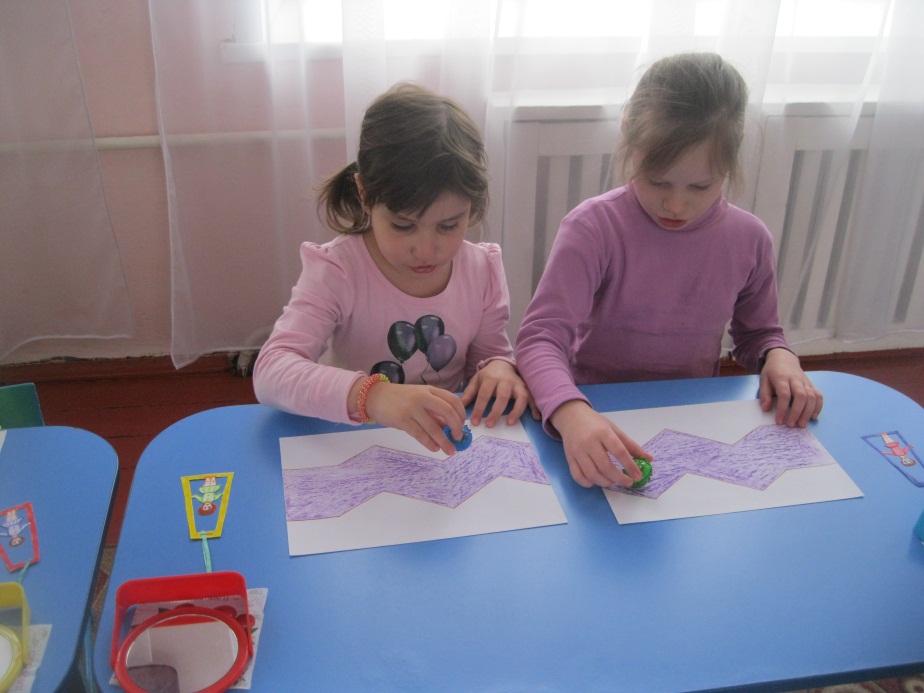 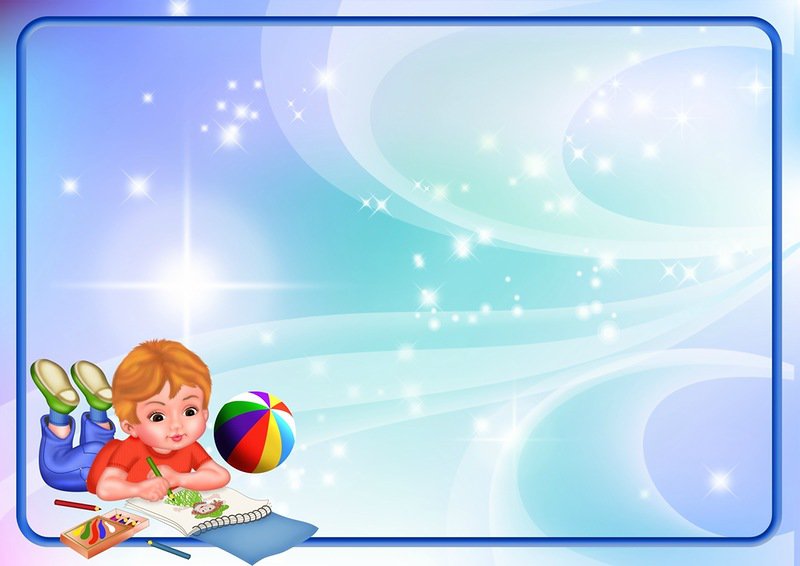 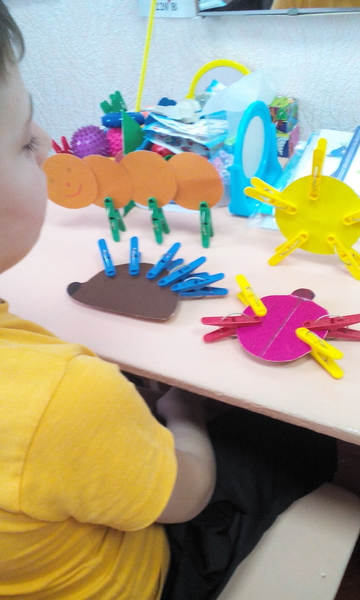 Игры с прищепками
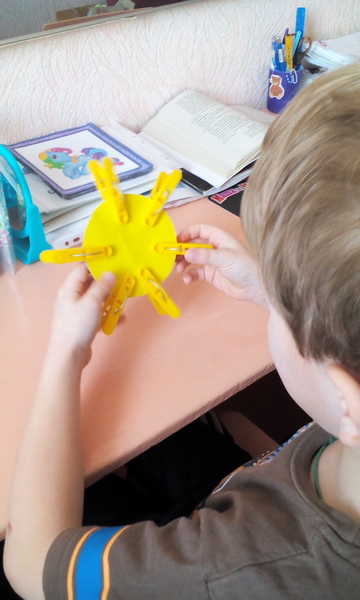 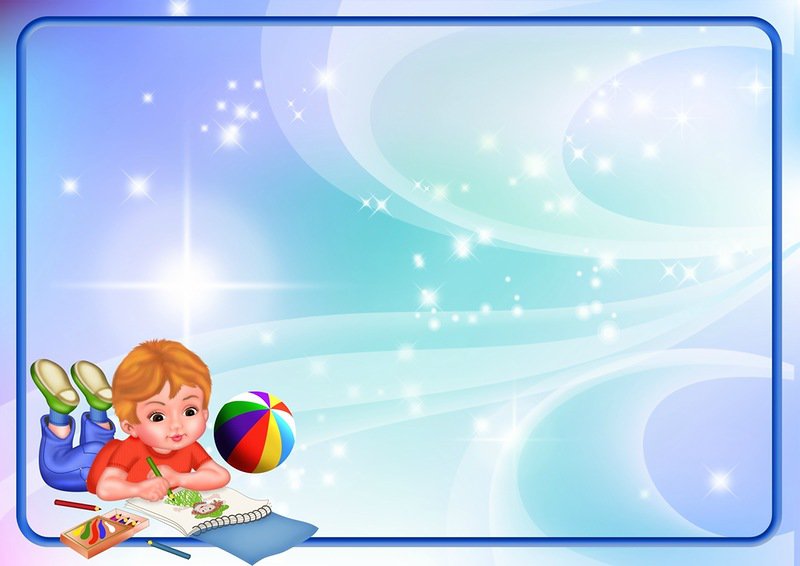 Ловкие пальчики
Дружат в нашей группе
Девочки и мальчики
Мы с тобой подружим
Маленькие пальчики.
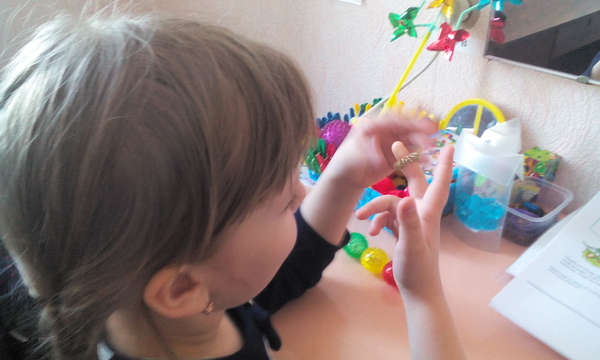 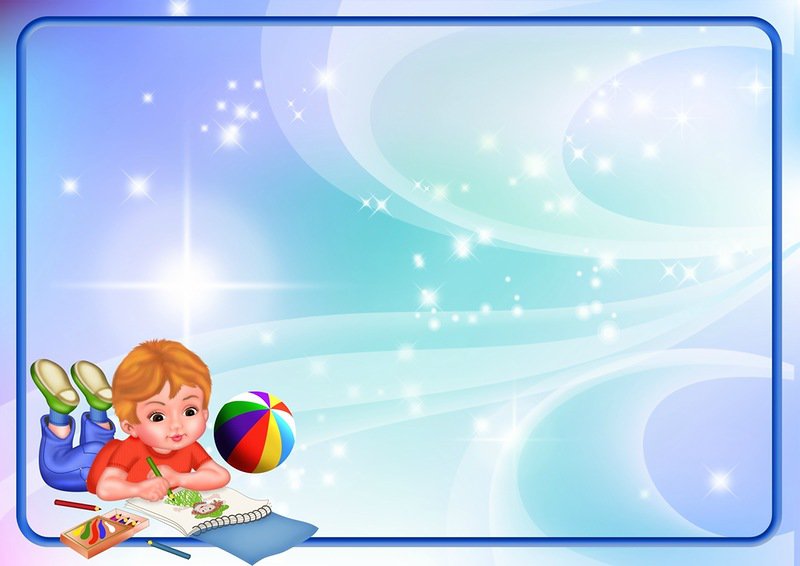 Иногда дети не любят застегивать пуговицы или шнуровать ботинки. Это свидетельствует о том, что у малыша мелкая моторика развита недостаточно. Если у ребенка повышенный или сниженный тонус мышц, заниматься нужно ежедневно.
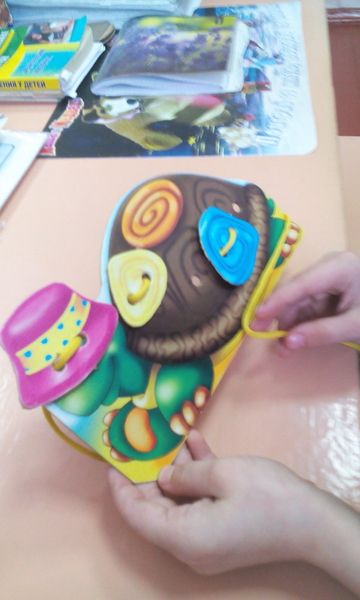 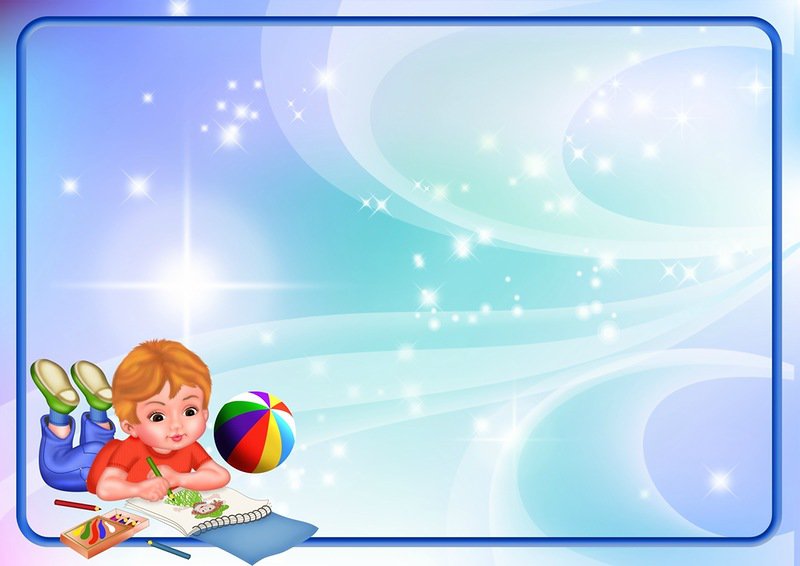 «Ладушки», «Сорока», «Этот пальчик»
Это первые игры, с которыми знакомится ребёнок.
Именно эти игры дают возможность устанавливать эмоциональный контакт между взрослым и ребёнком, развивать понимание обращённой речи, активизировать работу пальцев рук, что, в свою очередь, имеет важное значение для развития внимания, памяти, мышления, речи, а в дальнейшем способствуют формированию письма.
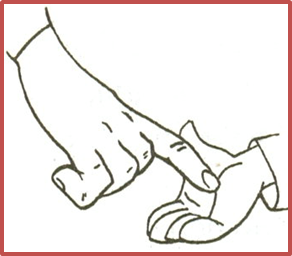 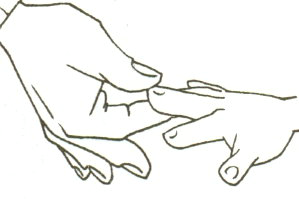 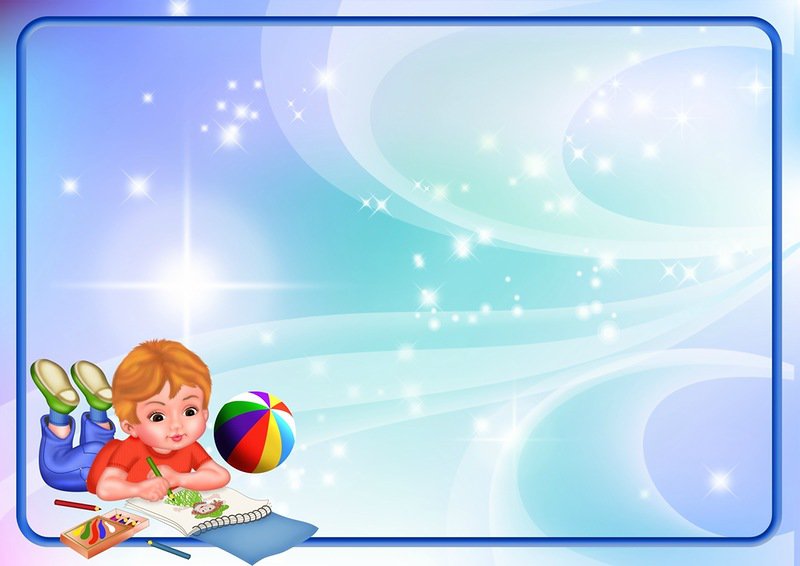 Дружные пальчики
Пальчик, пальчик, где ты был?
(Пальчики сгибаются в кулачок и разгибаются)
 С этим пальцем в лес ходил,
 С этим пальцем щи варил,
 С этим пальцем кашу ел,
 С этим пальцем песни пел.
 (На каждую строчку загибается пальчик)
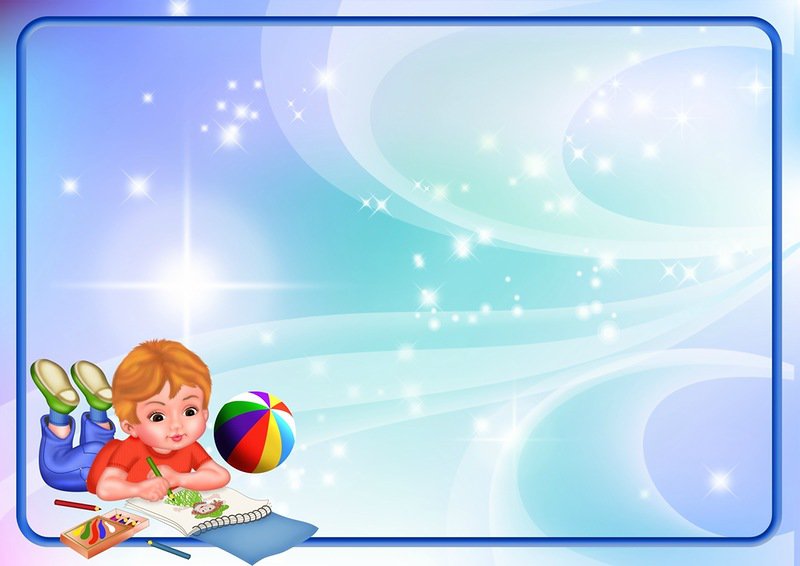 Наша группа
В нашей группе все друзья.
(Ритмично стучат по столу)
 Самый младший  - это я.
 Это Маша, 
 Это Катя,
 Это Юра,
 Это Даша.
(Разжимают кулачки, начиная  с мизинчика)
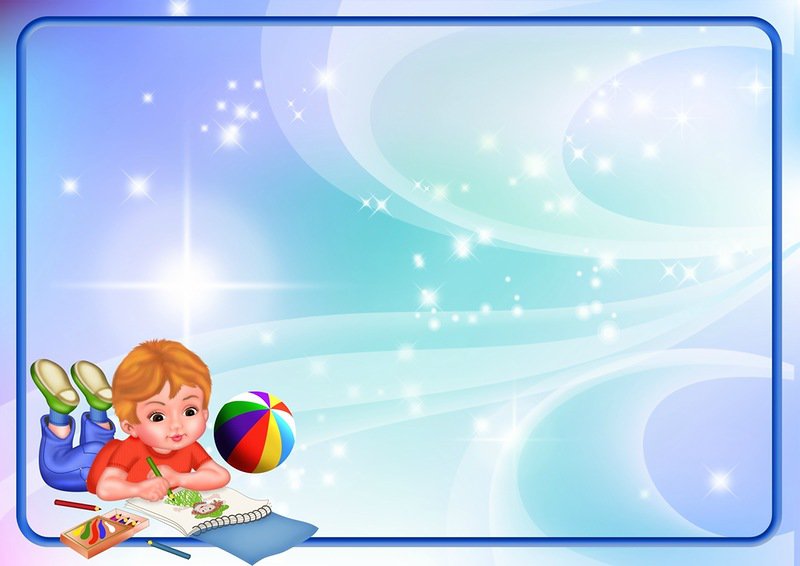 Семья
Этот пальчик – дедушка,
Этот пальчик – бабушка,
Этот пальчик папочка,
Этот пальчик мамочка, 
Этот пальчик – я.
Вот и вся моя семья!
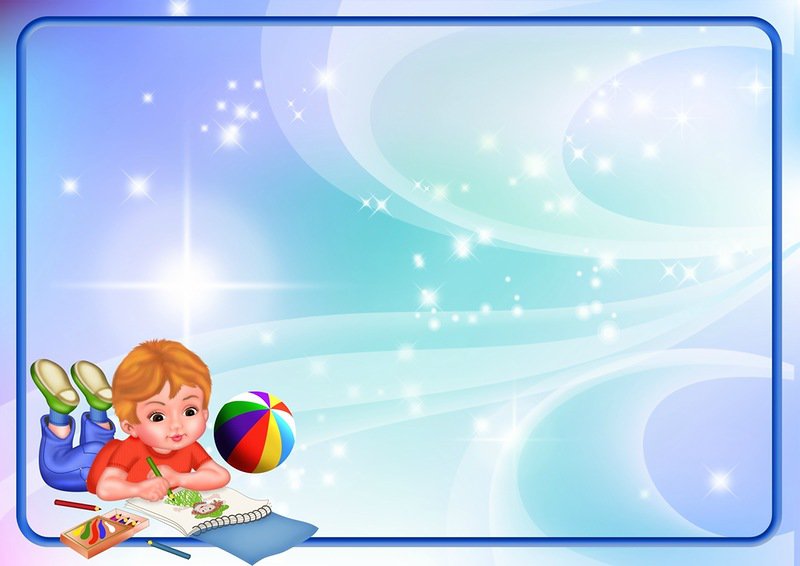 Пальчиковые игры и упражнения - уникальное средство для развития мелкой моторики и речи в их единстве и взаимосвязи. Игры с пальчиками - это не только стимул для развития речи и мелкой моторики, но и один из вариантов радостного общения с близкими людьми.
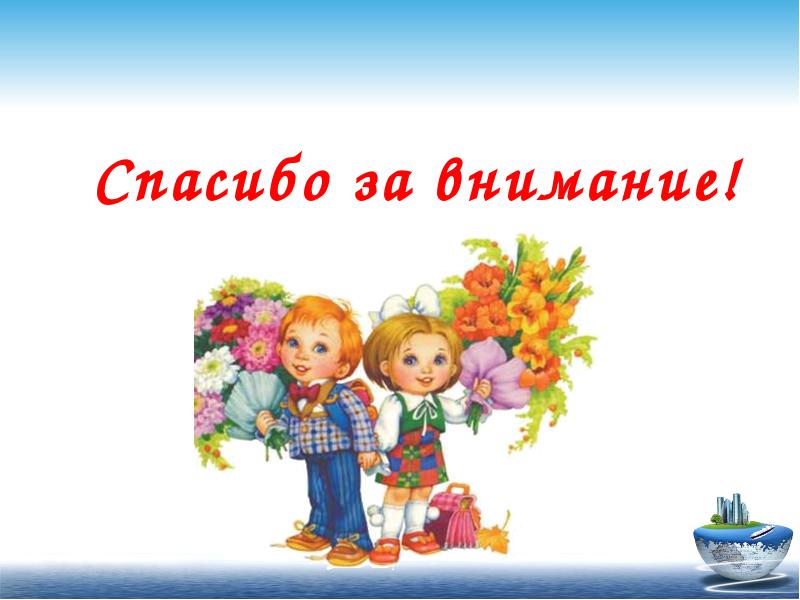